先修活動系列課程
高中遠距先修課程
英語文先修營
新生先修微學程活動
活動時間
高中遠距先修課程
高中遠距先修課程(宣傳):http://ac.asia.edu.tw/files/13-1032-68165.php?Lang=zh-tw
報名網址：http://surv.asia.edu.tw/index.php/522812?lang=zh-Hant-TW
上課網址：https://moodle.asia.edu.tw/
預計開授課程:幼兒健康與安全、設計繪畫、時尚繪圖、視窗程式設計、網頁系統開發、互動式多媒體設計、
                      資料庫系統概論、統計學(一)、休閒美學、商業套裝軟體、生物產業分析、社區工作實務、
                      生物科技專利搜尋與管理、人類行為與社會環境、電腦繪圖(一)、生命科學倫理-3、
                      生命的奧秘：老化與保健-3
活動重要日程
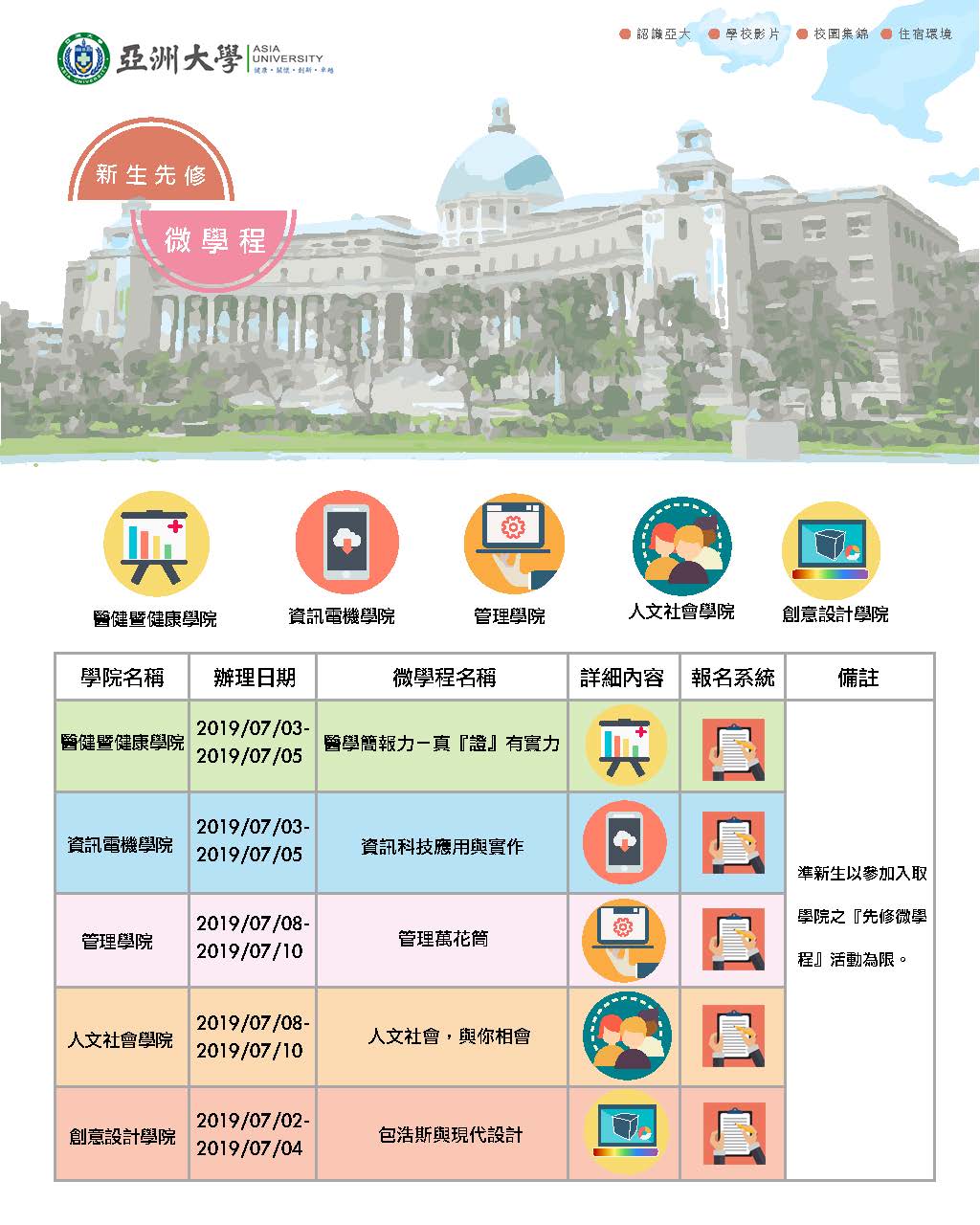 新生先修微學程
新生先修微學程活動(宣傳及報名):http://microprogram.asia.edu.tw/
繳費情形查詢：學生學籍管理系統8-6-3
各學院宣傳網頁
新生先修微學程
英語文先修營(報名系統): https://goo.gl/WL4YNQ
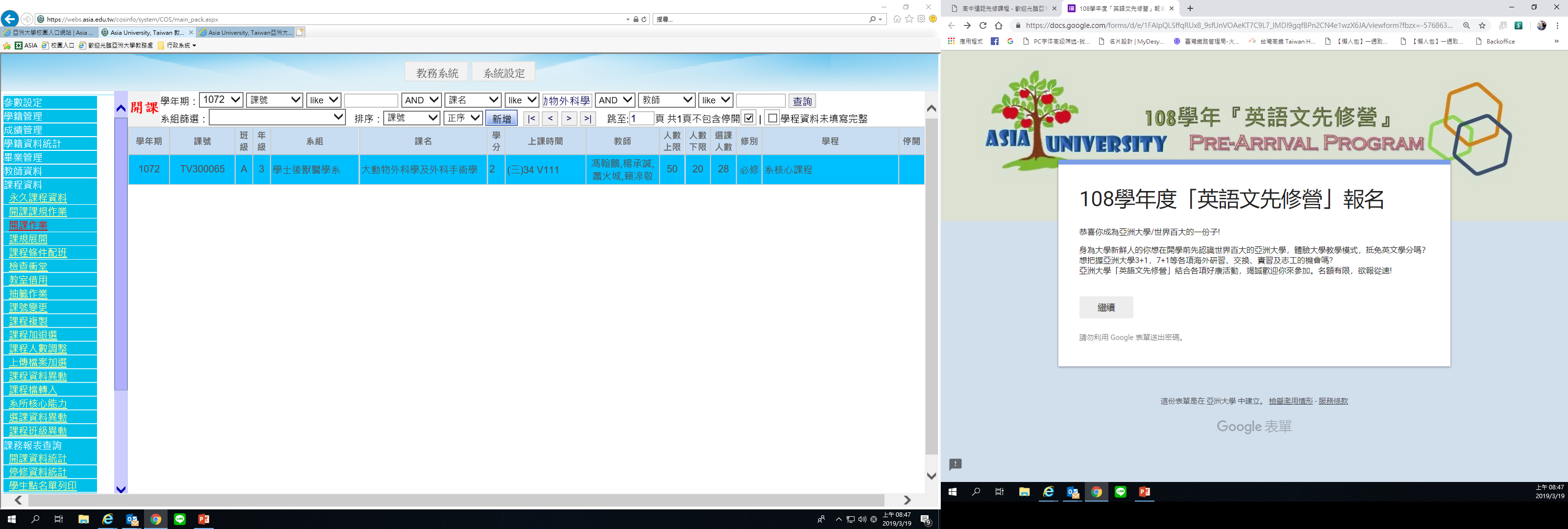